アウトドアの最適解はミニマル
無駄の無いアイテムでアウトドアを楽しむ
モノは減らし行動量を増やすのが未来型
ULキャンプと登山は相性最高
アウトドアを極めるなら荷物は最小限が最適解
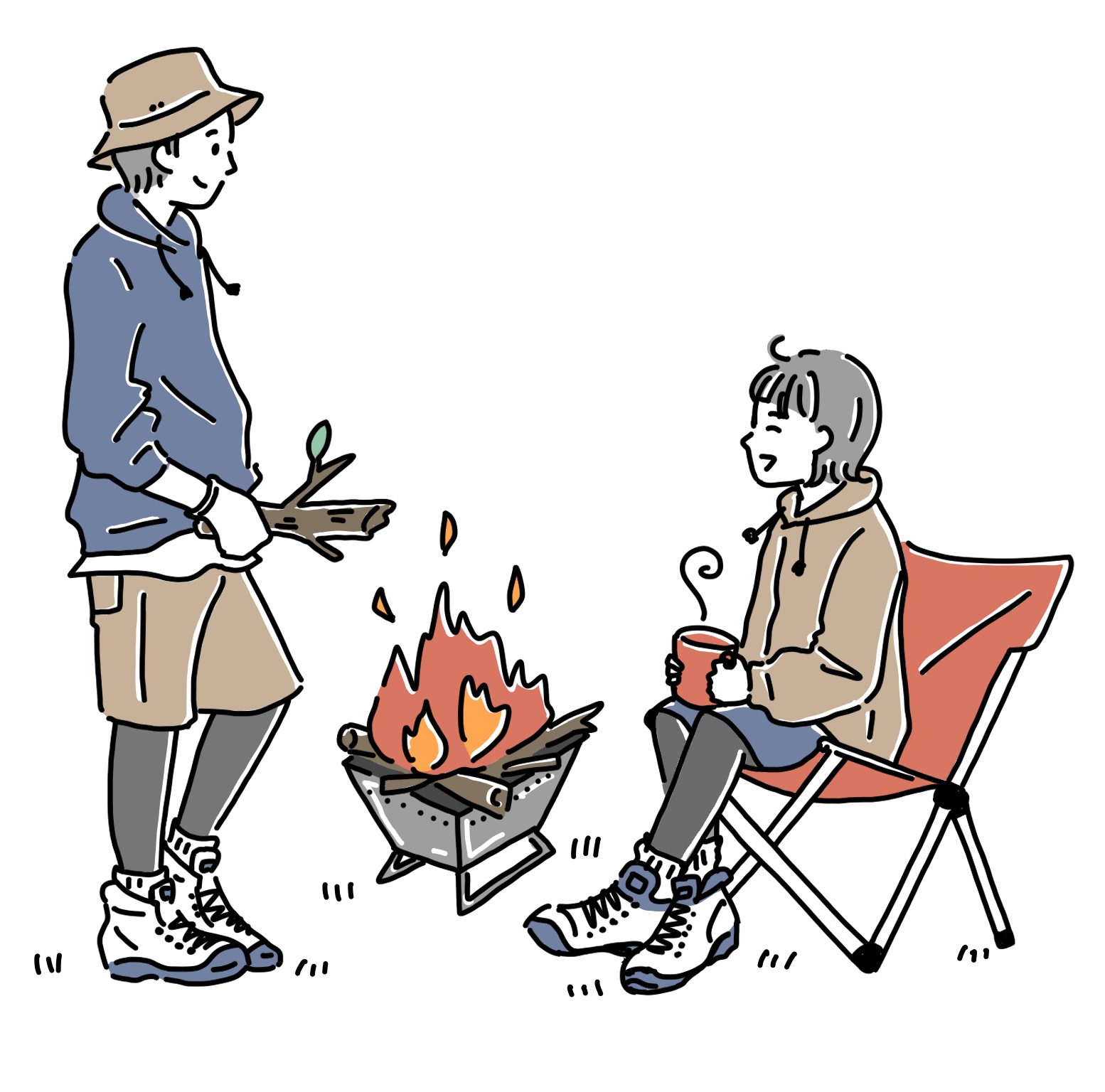 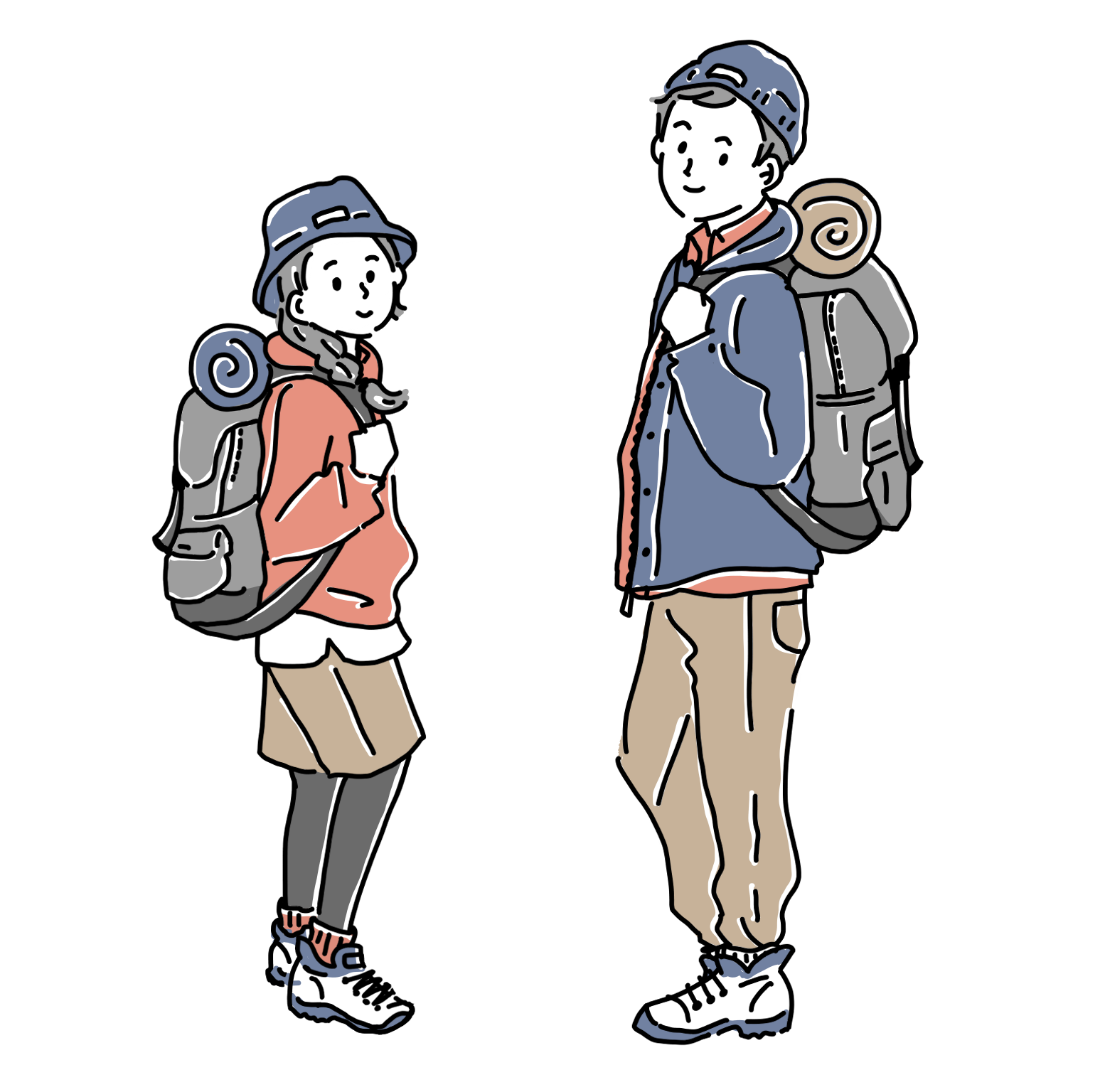 ULキャンプと登山の共通点
答え：ザック1つで楽しめる
ウルトラ・ライト(UL)キャンプとは
ULスタイル

必要最小限の道具をザック1つにまとめて
キャンプを楽しむスタイル

ポイントは登山装備に道具をプラスすれば
キャンプスタイルに
ULキャンプの鉄則
ULキャンプ道具

ザックは30～40L程度
道具は軽量を重視
コンパクトな道具選び
外付けも活用
収納袋は最低限に
重量は10kg未満に